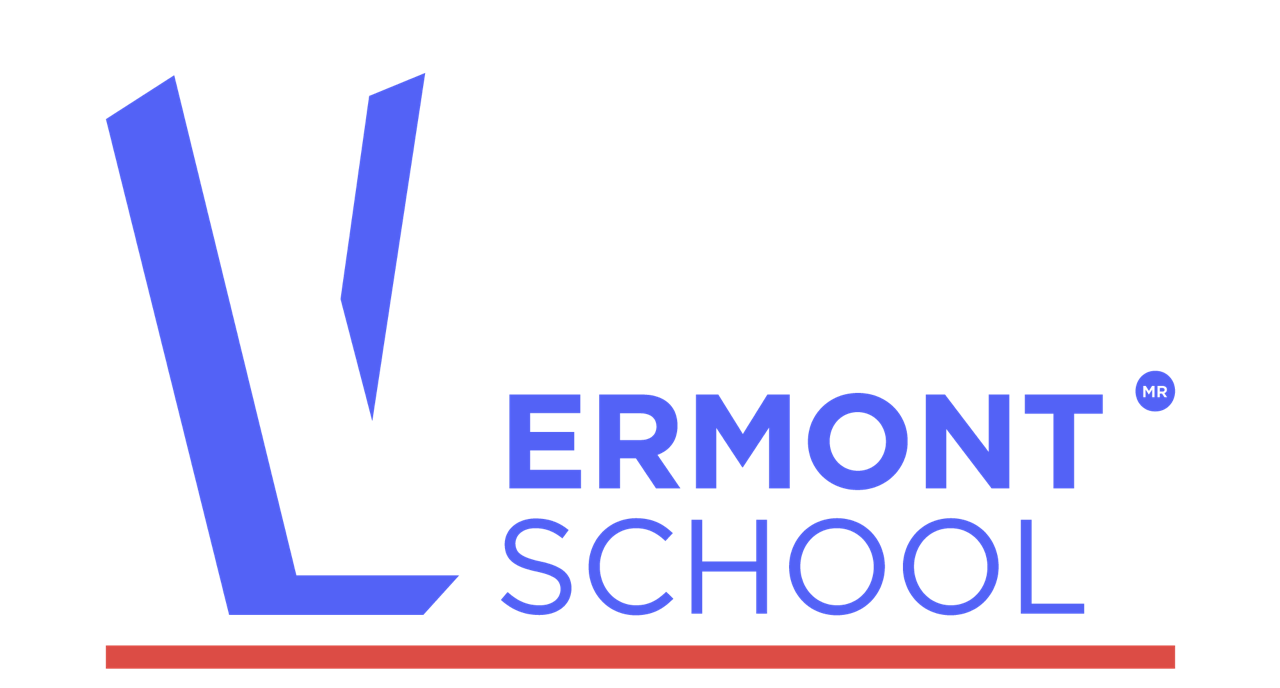 Colegio Vermont
“Somos Luz en la Oscuridad”
Clave: 1236
EL DEPORTE EN EL SIGLO XXI
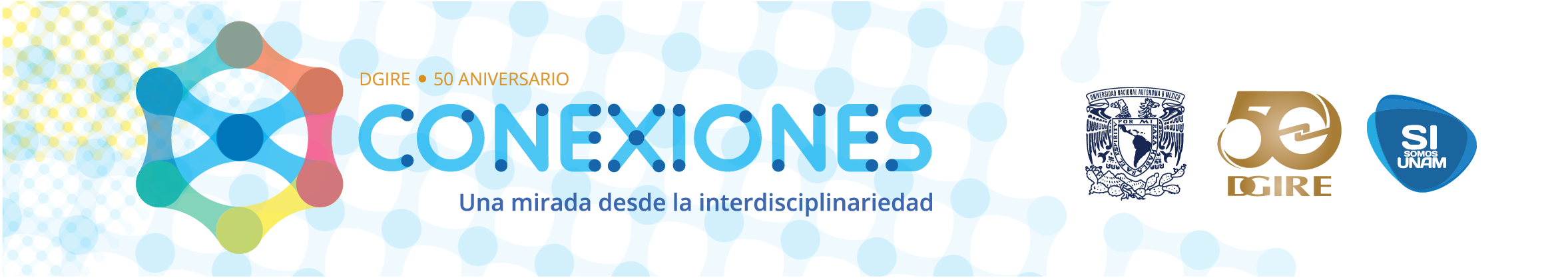 6° Preparatorio
Etapa 3
Ciclo escolar 2021 - 2022
Profesores interdisciplinarios
María Luisa Castro 
Asignatura: Literatura
Paola Pueblita
Asignatura: Psicología 
Augusto Gómez 
Asignatura: Matemáticas
Introducción
El deporte juega un papel importante en la sociedad, no sólo para las personas que lo practican sino a través de su difusión a través de medios como el periodismo y las redes sociales, a través de los cuales se utilizan diversas herramientas y se abordan diversos temas de manera que se convierten en un reflejo de las inquietudes y valores de la cultura. A través del estudio interdisciplinario podemos acercarnos a la comprensión de estos mecanismos de expresión cultural del deporte.
Objetivo general
Analizar la manera en que el deporte se difunde a través de los medios periodísticos y redes sociales con el uso de recursos de lenguaje y el uso de herramientas matemáticas, dando importancia a los problemas de salud mental, de manera que refleja las inquietudes y valores de las sociedades que producen y reciben la información.
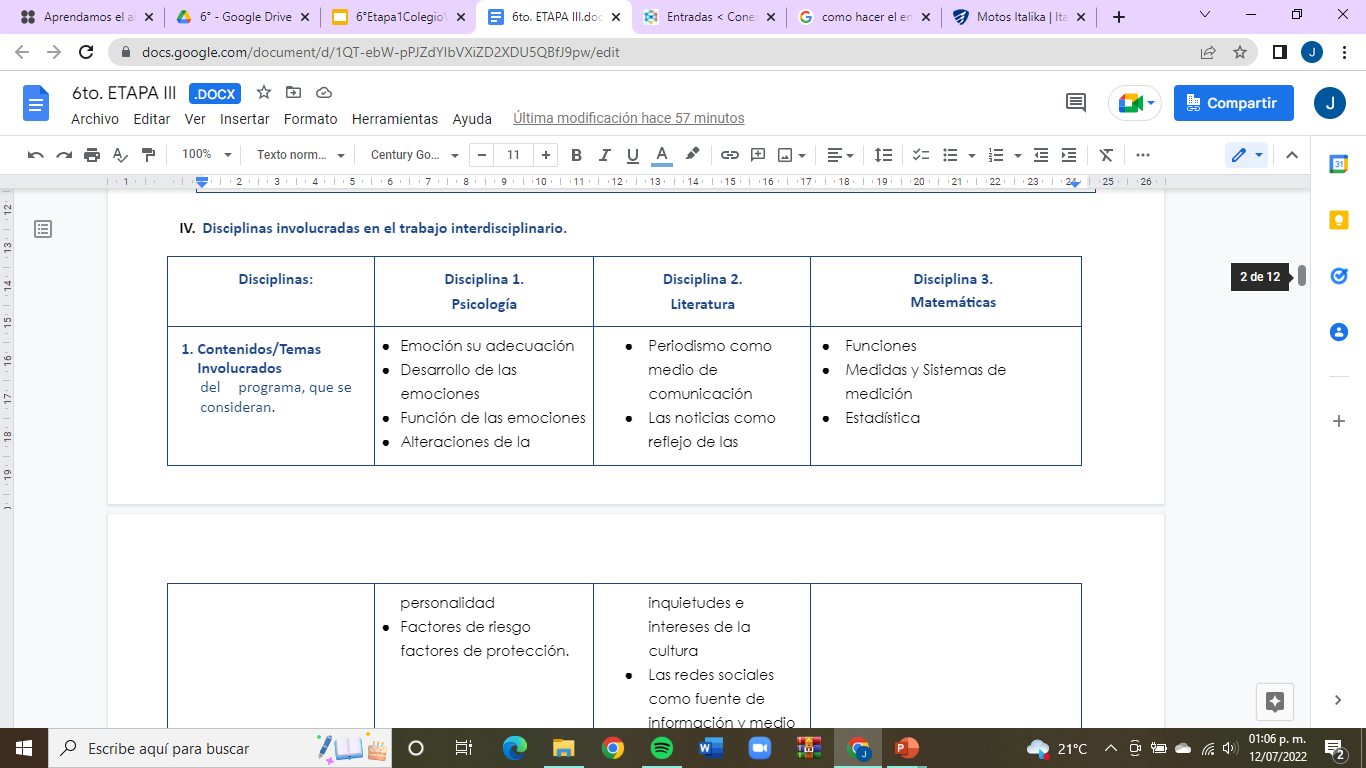 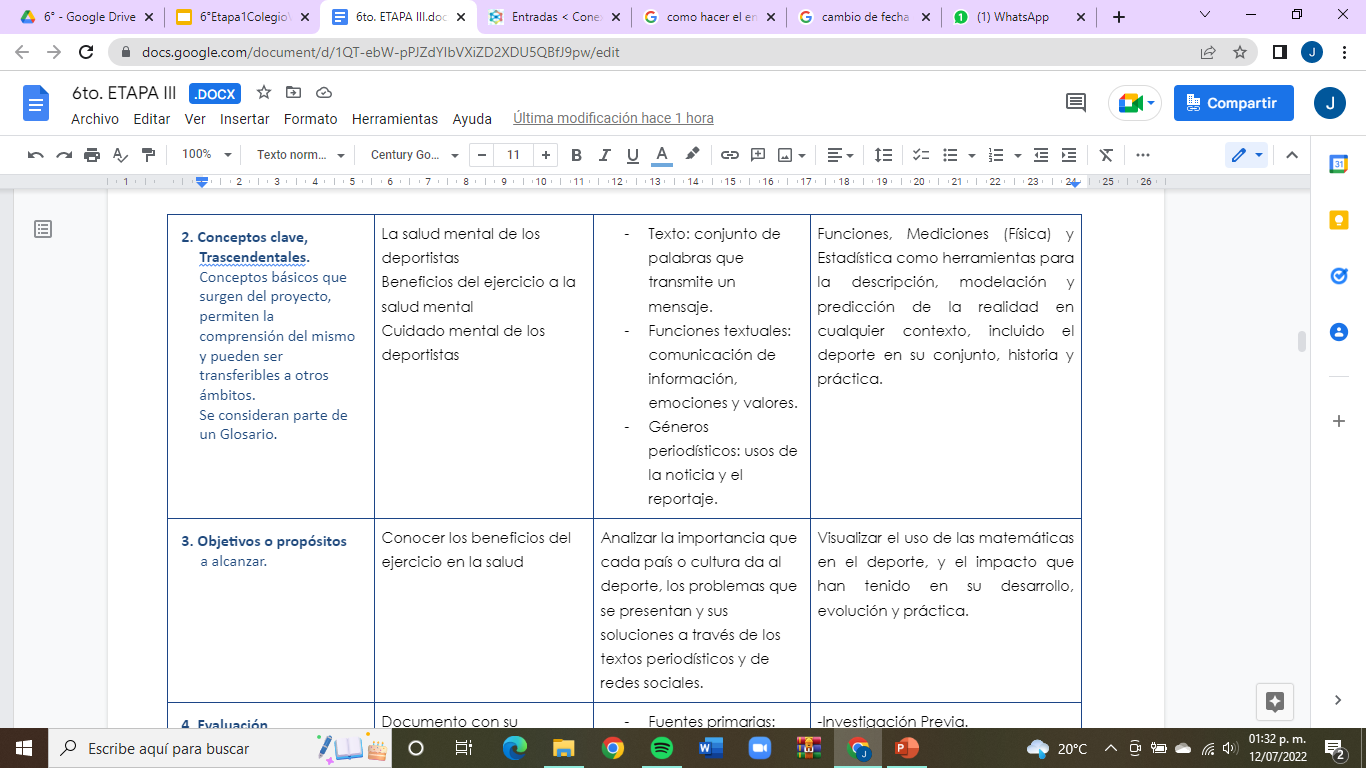 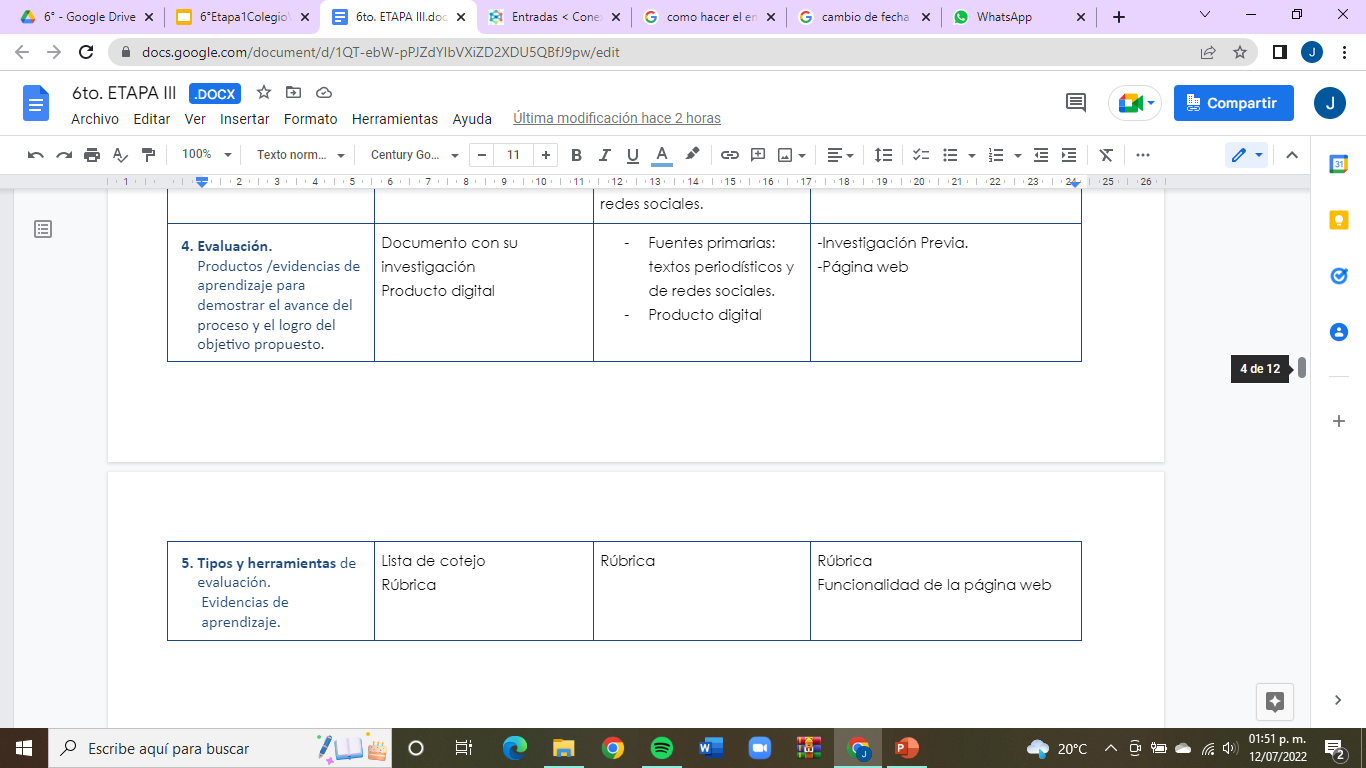 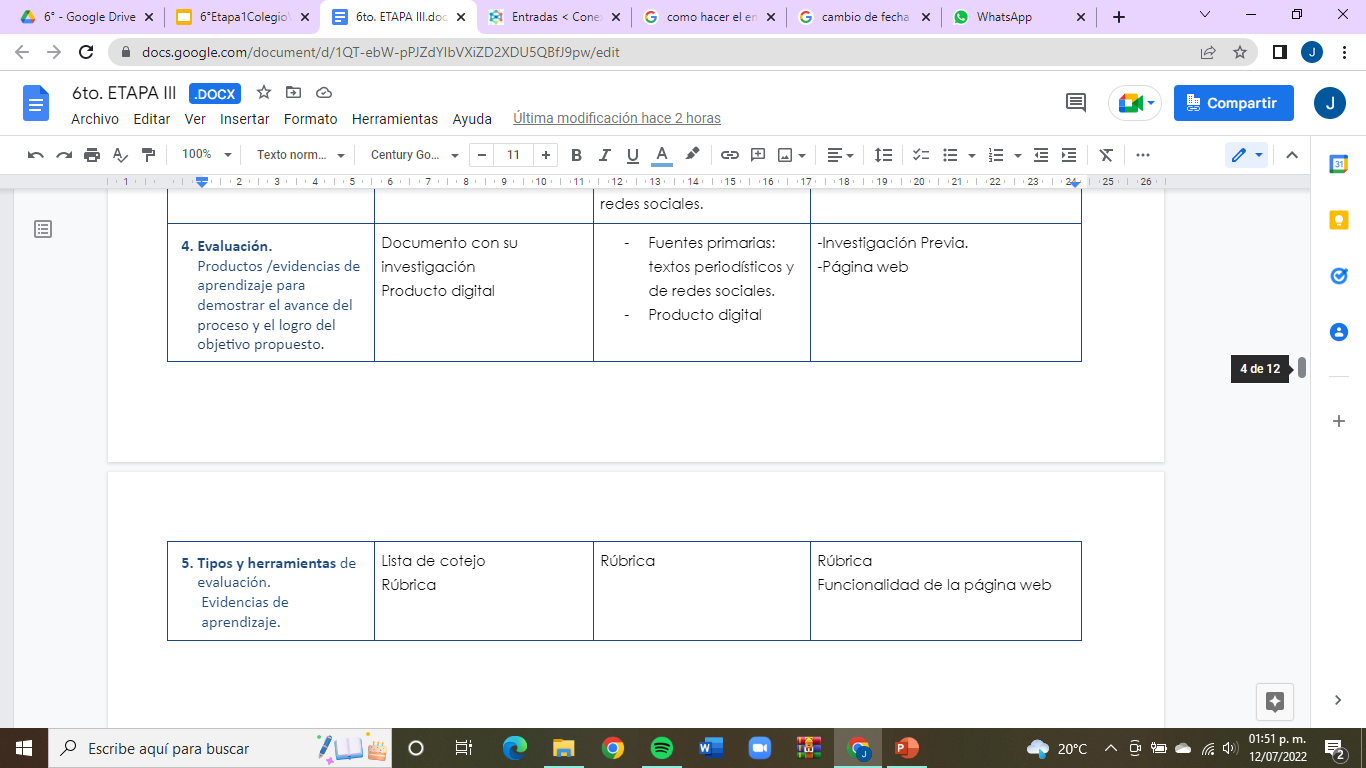 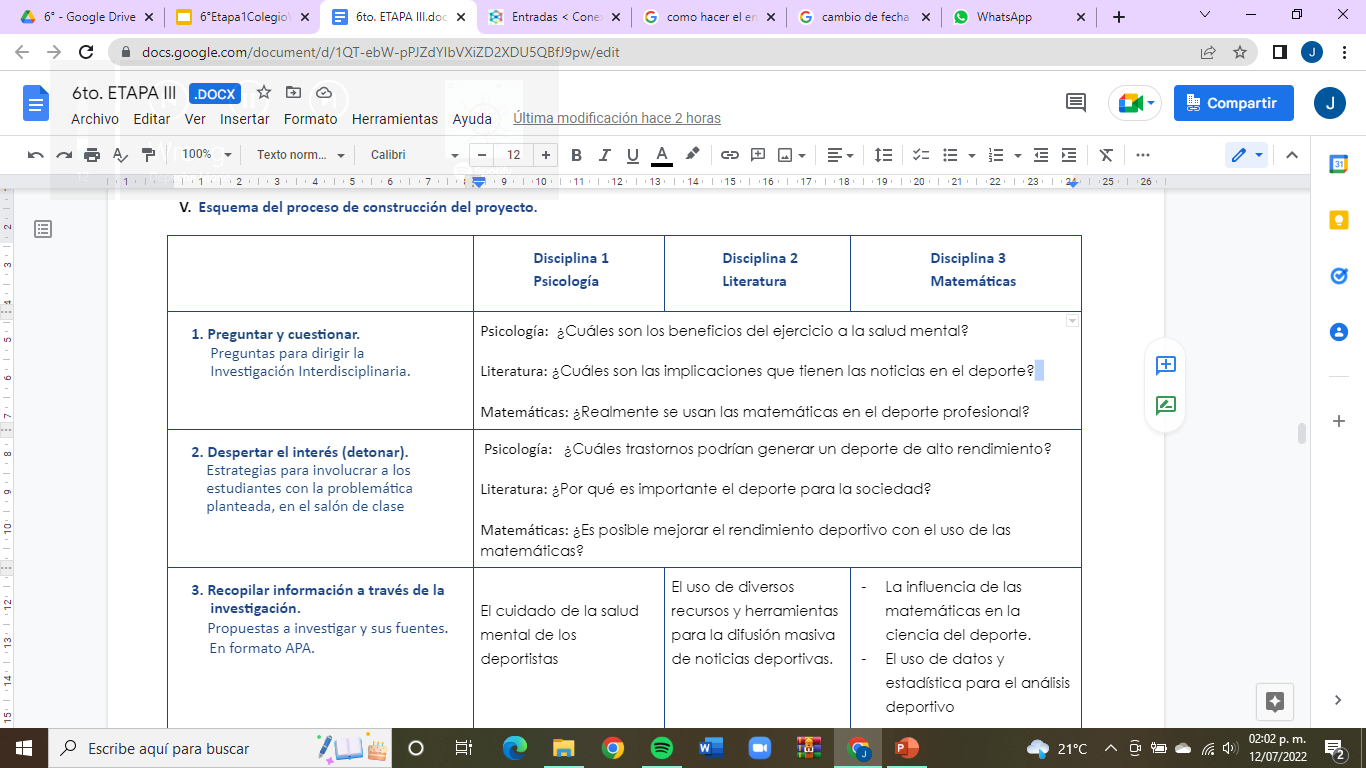 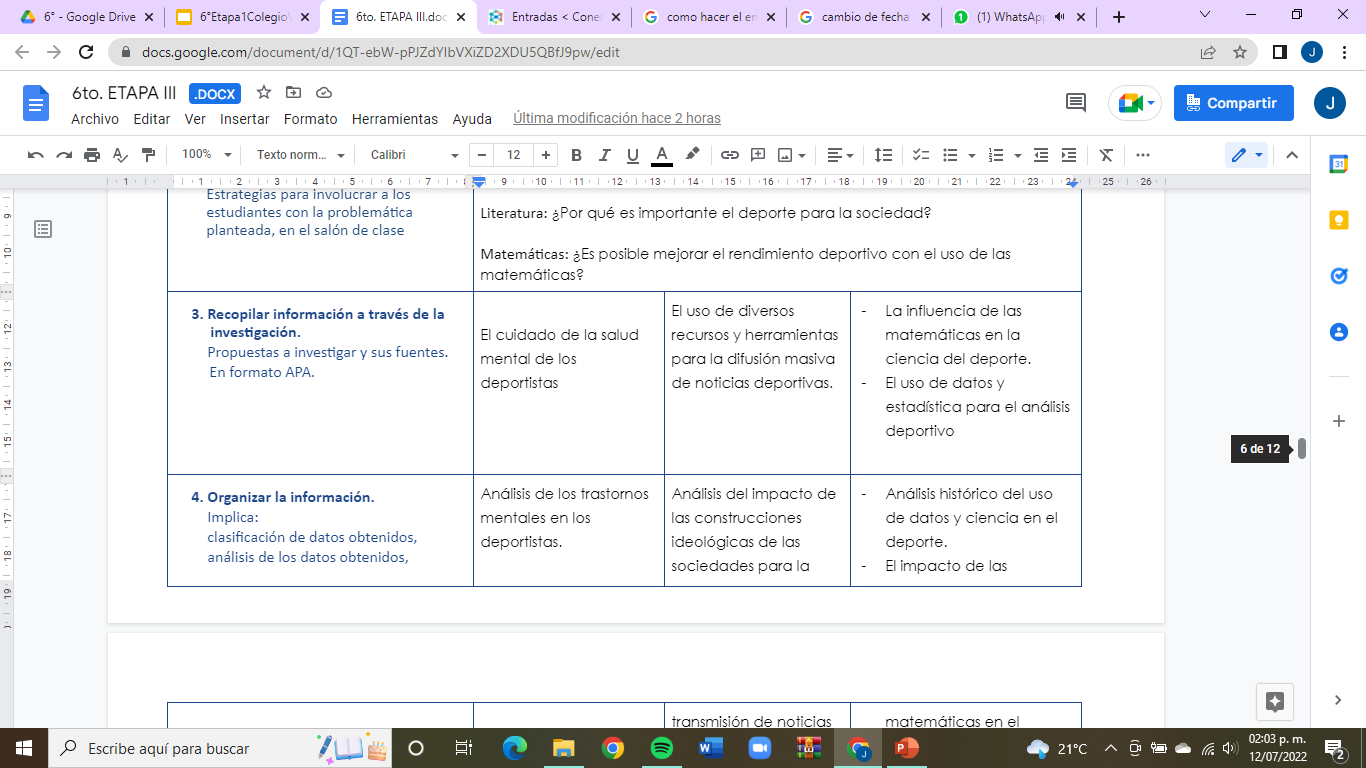 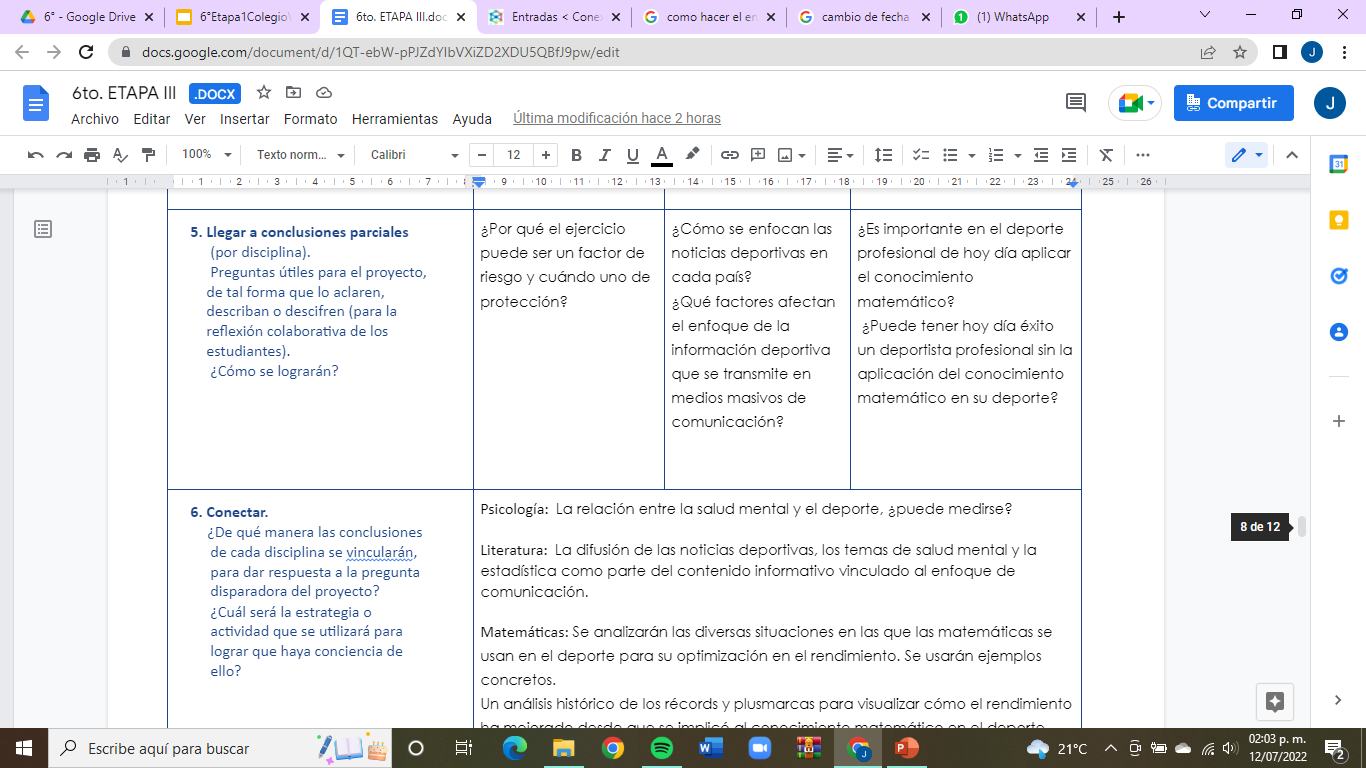 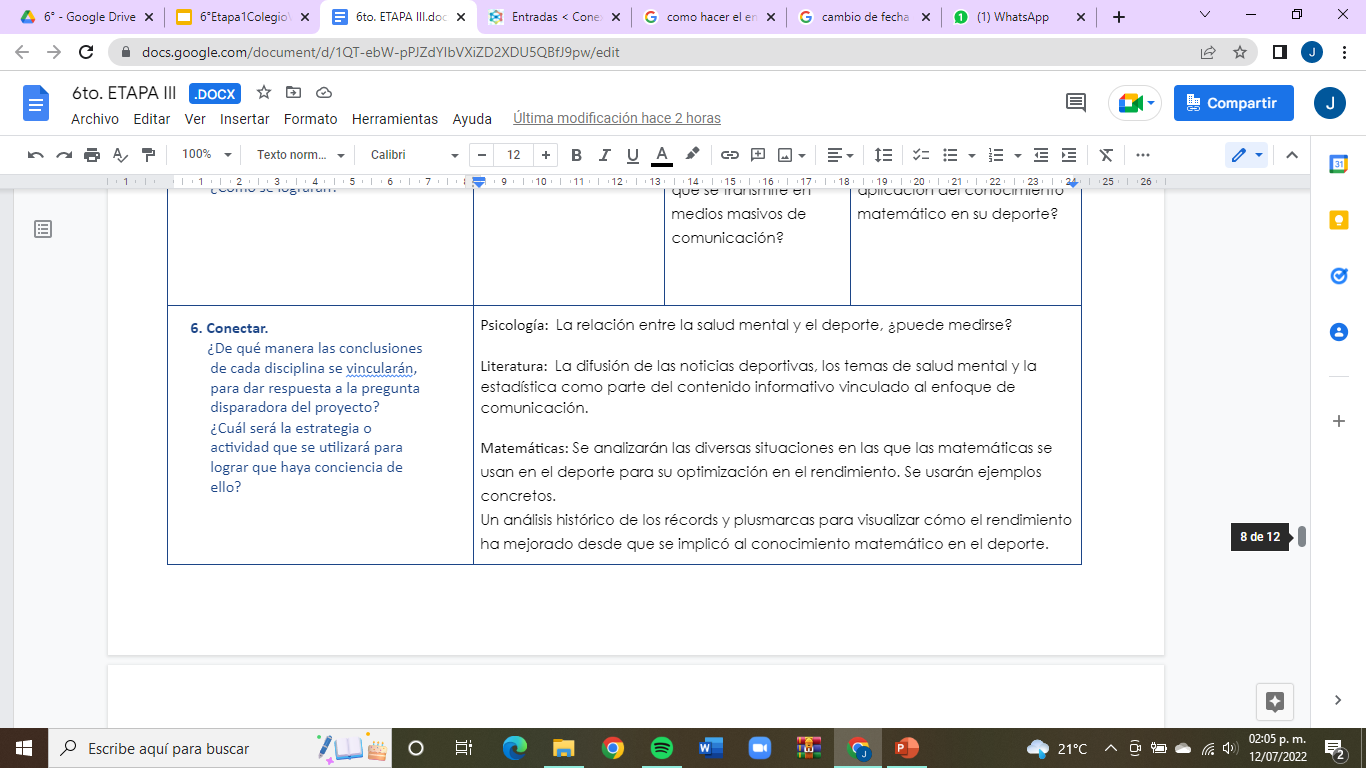 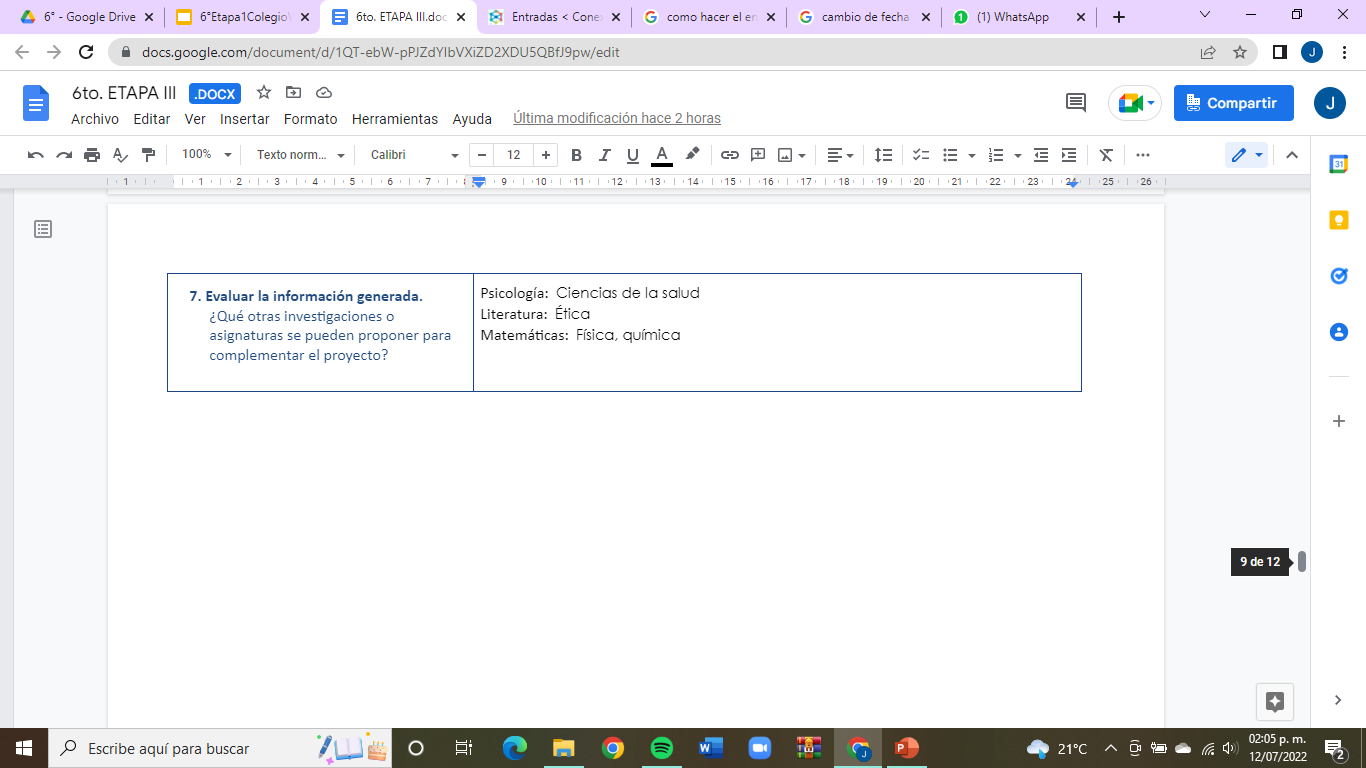 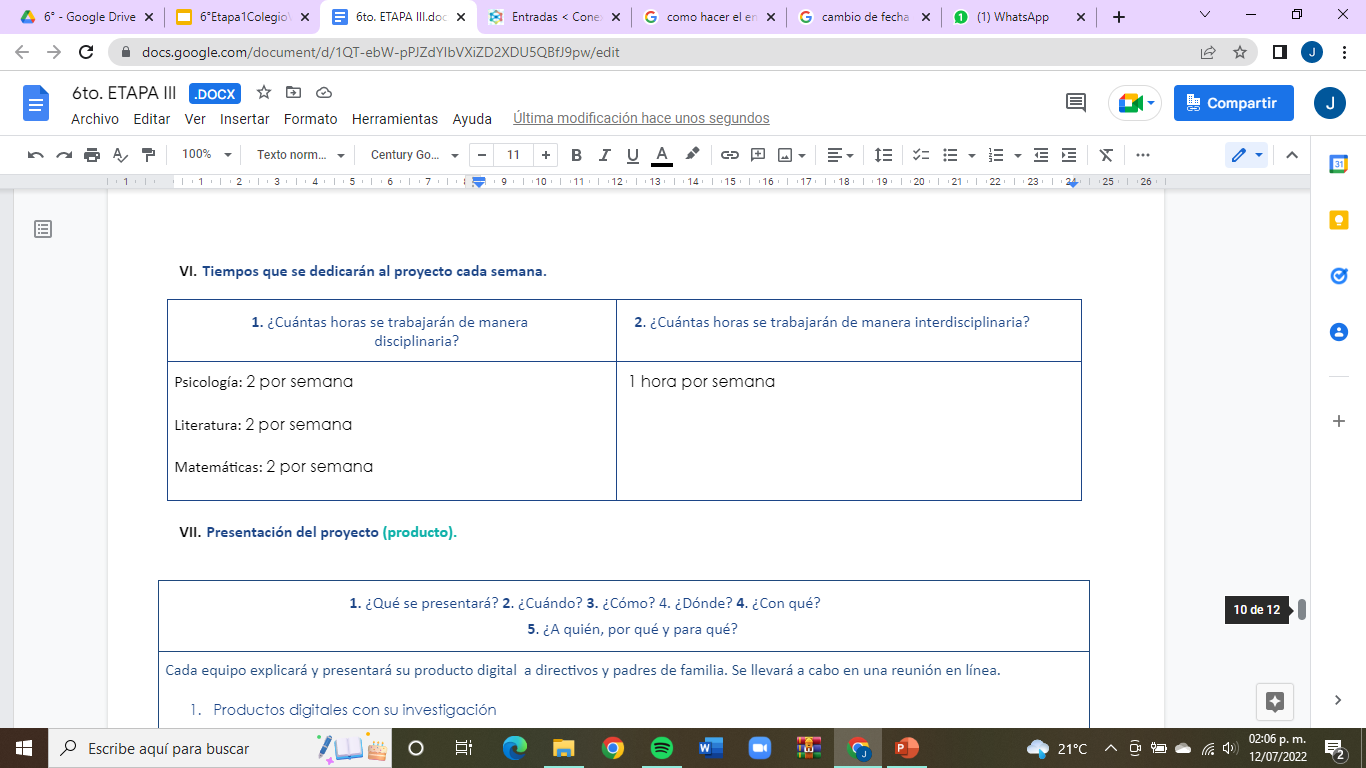 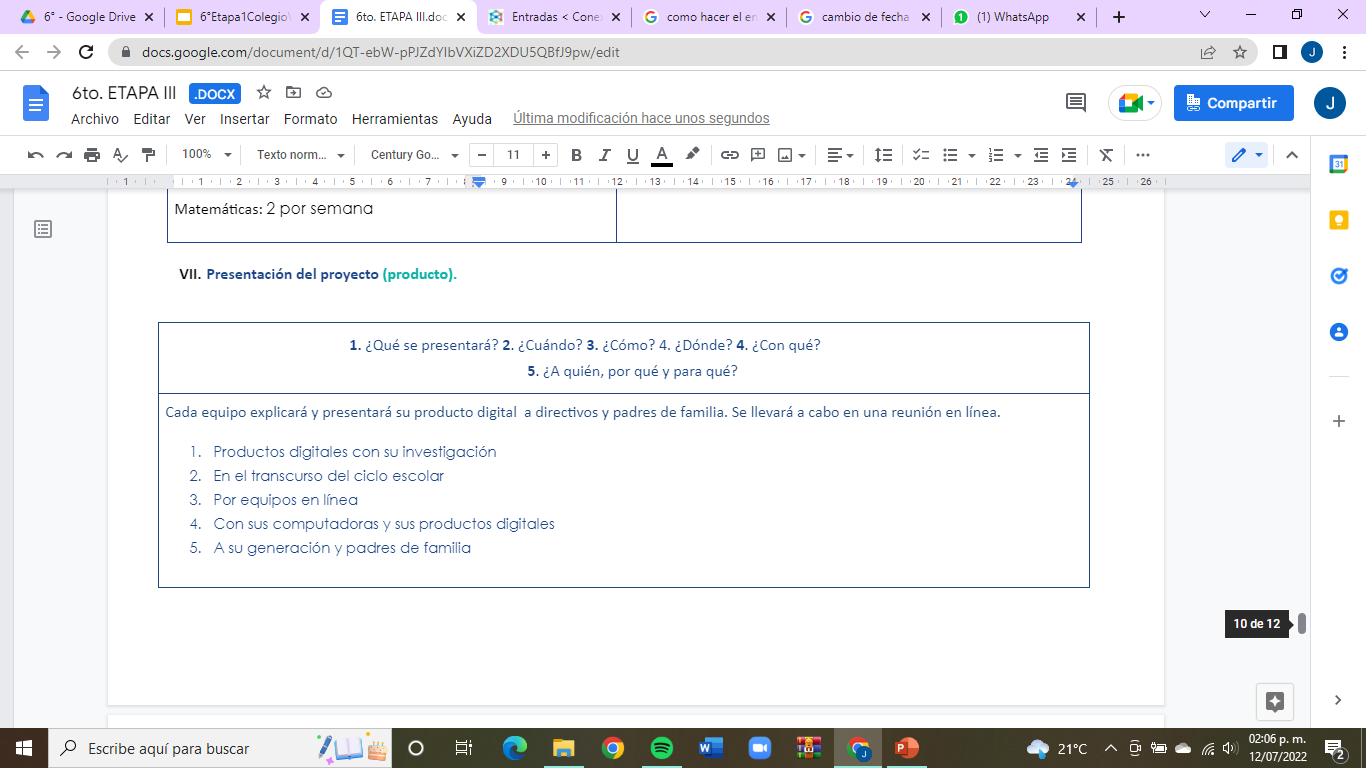 Productos realizados
Revista “Juego olímpicos: Una vida sana”
https://drive.google.com/file/d/1hMZHj0DfCzeeJM_ynZDgT5DUb3vboH7Y/view?usp=sharing 
Revista “El deporte en el siglo XXI”
 https://drive.google.com/file/d/1F-sGlmYO-M-tDyQc3jlMYYtDt8lJAnS2/view?usp=sharing 
Revista “En busca del récord mundial”
https://drive.google.com/file/d/1j6SaewRhsbfBiCx5XjXh6LY7NDQNss1I/view?usp=sharing
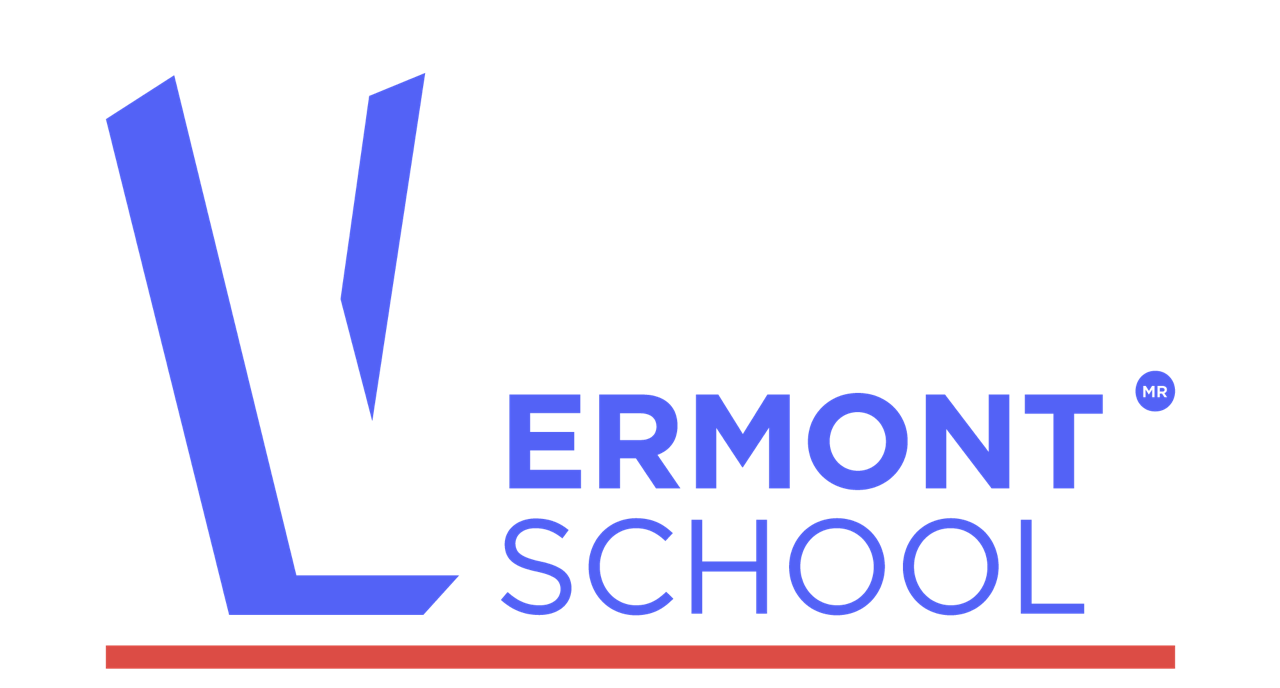 Ciclo Escolar 2021 – 2022

Colegio Vermont

Plantel San Jerónimo
Av. San Francisco 109, Barrio San Francisco, 
La Magdalena Contreras, 
10500 Ciudad de México, CDMX
Tel. 55 56522812